Welcome to fifth grade in room 4
Please find your desk! 
Mr. Isaacs
Get to know a little about me!

Time to think on our feet!
I am the same height as Steph Curry.
False!
TRUE!
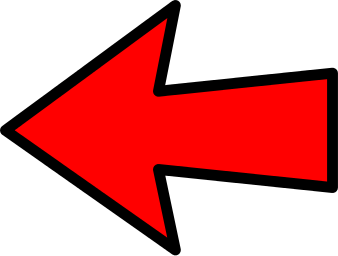 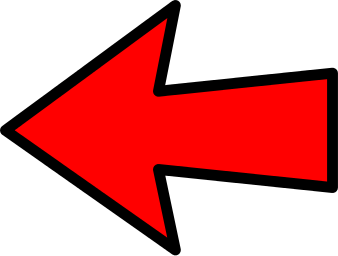 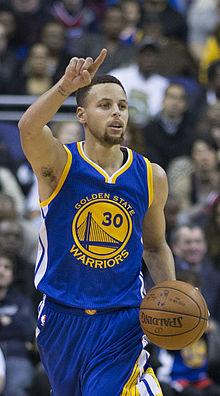 TRUE!
I used to work at disneyland
False!
TRUE!
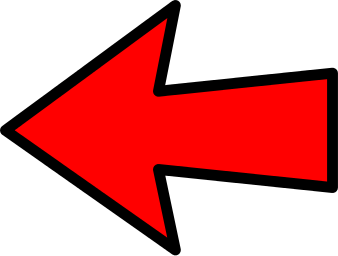 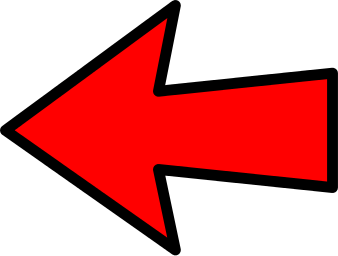 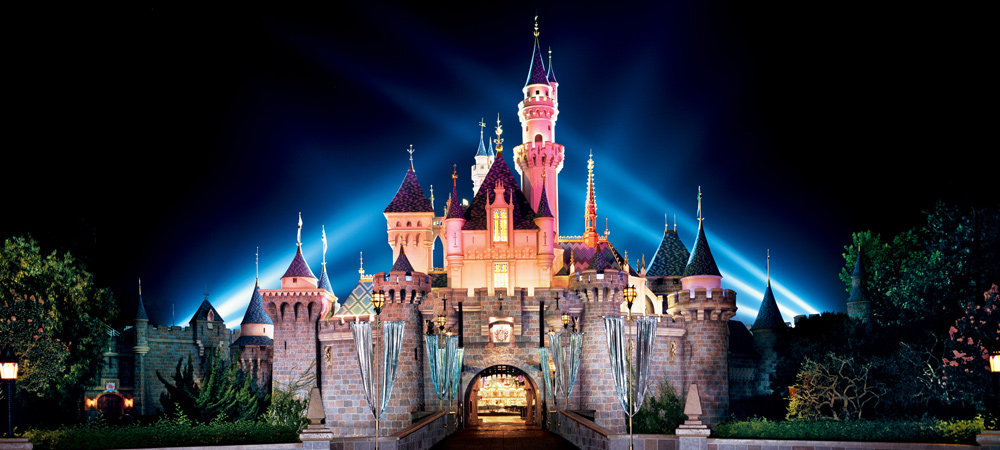 FALSE!
I play in a band.
False!
TRUE!
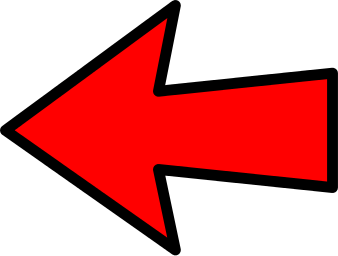 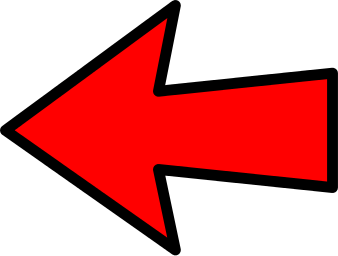 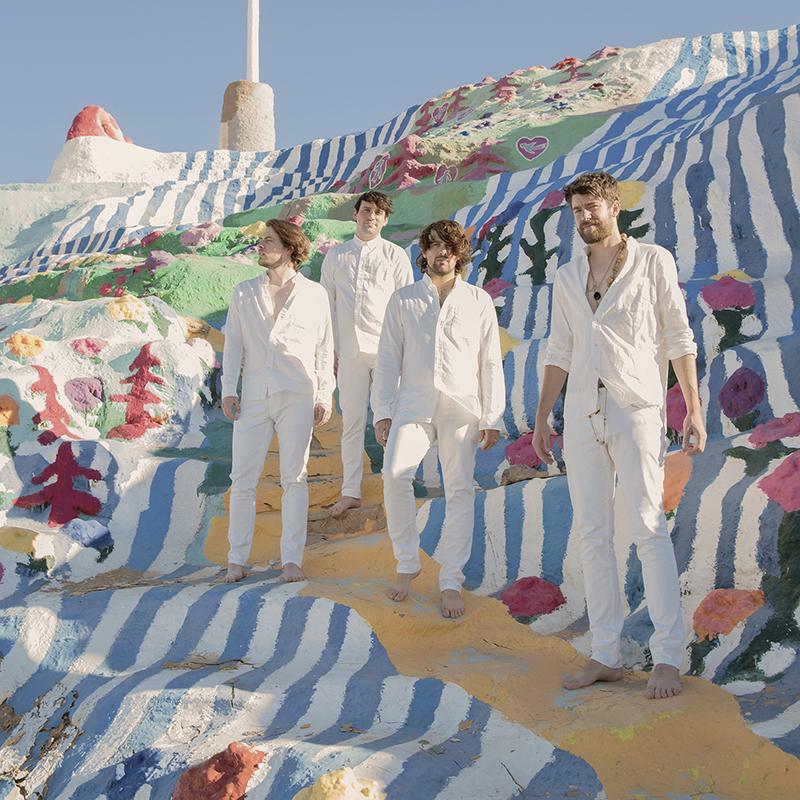 true!
I read every single night.
False!
TRUE!
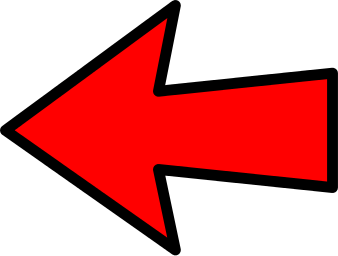 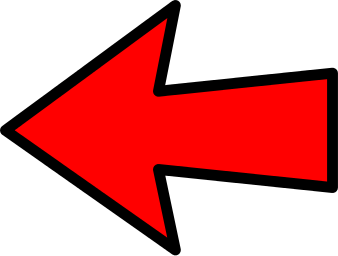 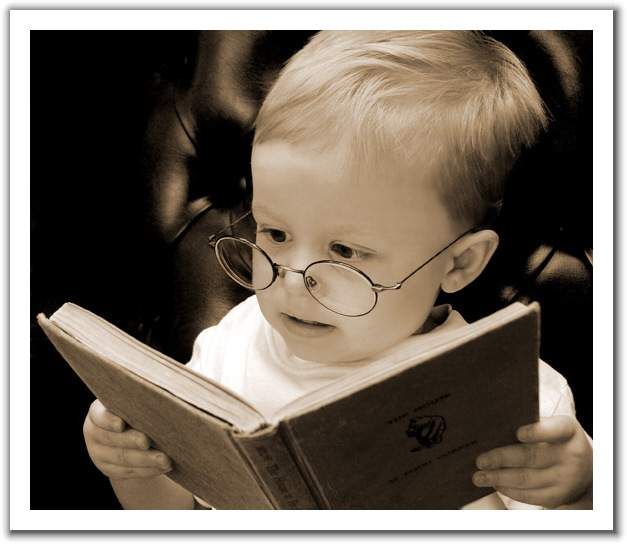 TRUE!
I scored the most points on my basketball team.
False!
TRUE!
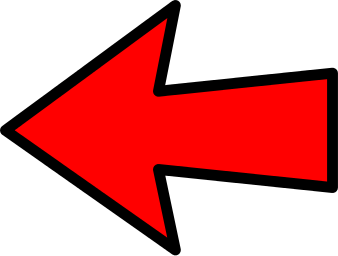 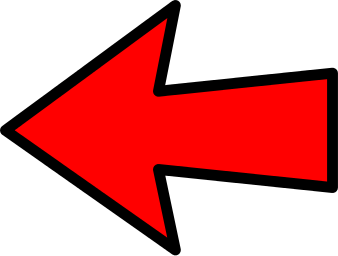 False!
I care about: student autonomy, whole child development, quality collaboration, helping kids navigate challenges, and best practices. 
I believe: in student centered classrooms, there’s no “one size fits all,” and meaningful work/activities. 
I hope: students value their own and others unique worth, leave school every day excited to come back.
Who is mr. isaacs as a teacher?
In This classroom, we all fit together!
Experience
8 years of teaching
4 years of developing curriculum and teaching at an after-school enrichment program 
Masters Degree in Best Educational Practices
Long-term substitute taught 1st and 6th grade at Maloney
Taught 4th and 5th grade at Maloney
Class Schedule
Computer: A days
Science: B days
PE: C days (wear appropriate shoes)
Library: Fridays
Classroom expectations
Here at Maloney we follow 3 basic principles:
Show respect
Make good decisions
Problem solve
If students follow these 3 principles, they will be recognized and rewarded with good citizen awards, extra recess minutes, etc.
Absences
Missed work will be available in the mailbox when the student comes back
Students will have an additional day to finish any work they missed (this rule is flexible depending on each situation)
Typical day
Prep: Computer Lab, Science Lab, PELanguage Arts/Reading/Writing WorkshopsLunchMathSocial Studies/ScienceMorning recess and afternoon extra PE
Reading/Language Arts
Benchmark/Daily 5/Accelerated Reader
Based on individual levels
Small Group and one-on-one focus
Focused on daily reading and writing at their level with targeted strategy
Whole group discussions and analysis
Independent work
Reading Fluency
Repeated reading increases fluency
Leveled readers increase confidence
“Chunk” and add expression
October – 135 wpm
May – 160 wpm
Math
oMath Expressions
oSpiraled curriculum
oActivity-based program
oCCSS Aligned
oSupplements to build speed in basic facts and operations
⦿Math Masters
oJiji provides non-language based learning and practice while Prodigy provides a fun way to practice standard specific math
Curriculum and programs
Math Expressions 
Benchmark: Reading and Writing Workshop
Next Generation Science Standards
Social Studies: United States History, GLAD emphasis, Supplemental Projects, Teamwork and project-based learning
Social/Emotional curriculum
Technology: Chromebooks/Classroom laptops
Workshop at a glance
The Reader’s units of study include:
Building a reading life foundation through fiction texts
Grasping main ideas and text structures through non-fiction texts
Character Studies
Analyzing different genres

The Writer’s units of study include:
Crafting true ‘narrative’ stories
Informational writing through research and reports
Persuasive speeches
Homework
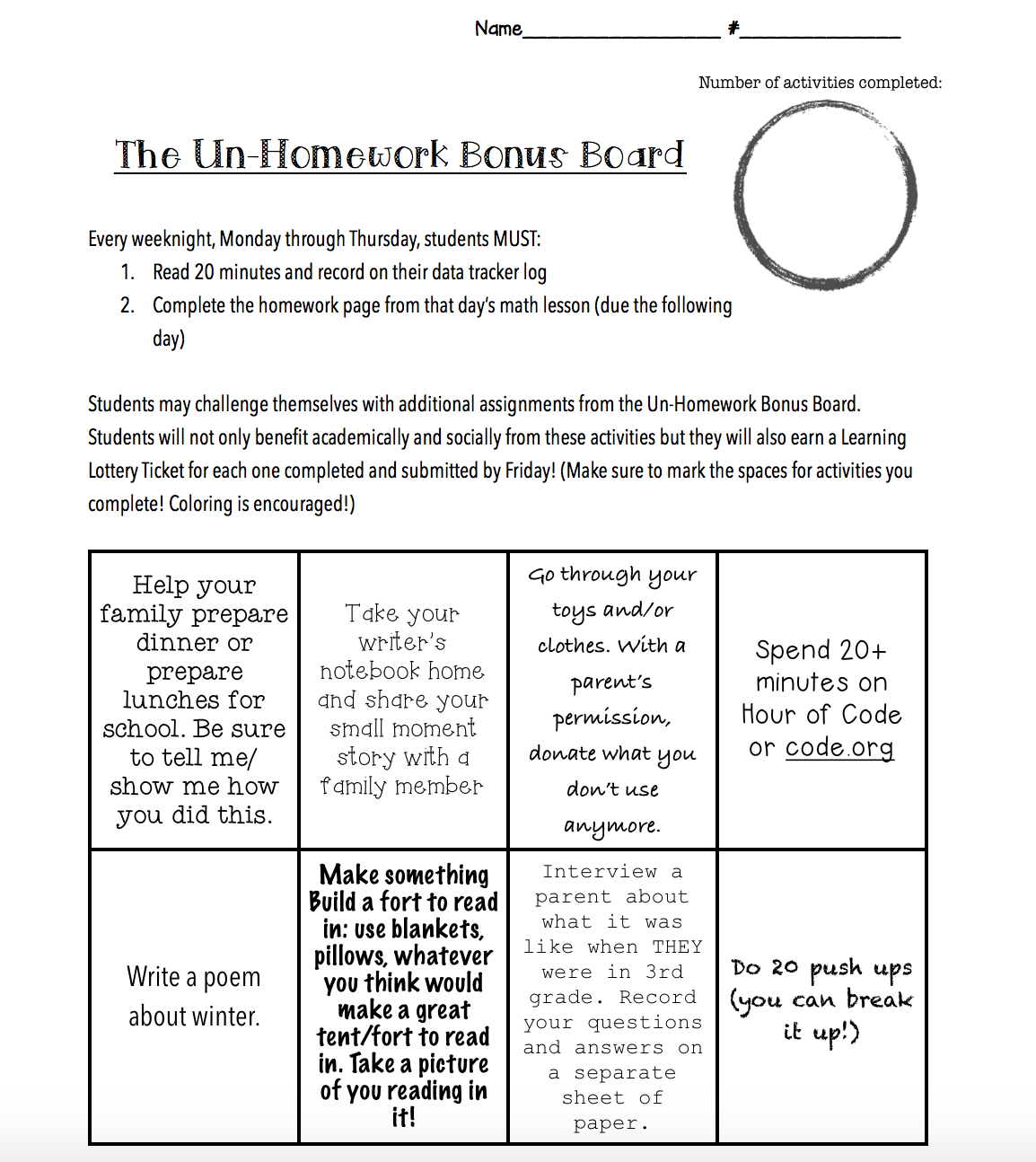 Nightly Math
30 minutes of reading, 
Occasional grammar worksheets
Weekly writing in journals
Un-Homework Bonus Board
-FUSD Homework Policy: 
Fremont Homework Policy 
No more than 50 minutes of homework per night
Improvement focus/ Growth Mindset
Student reflection
Whole child development
Teacher/peer feedback
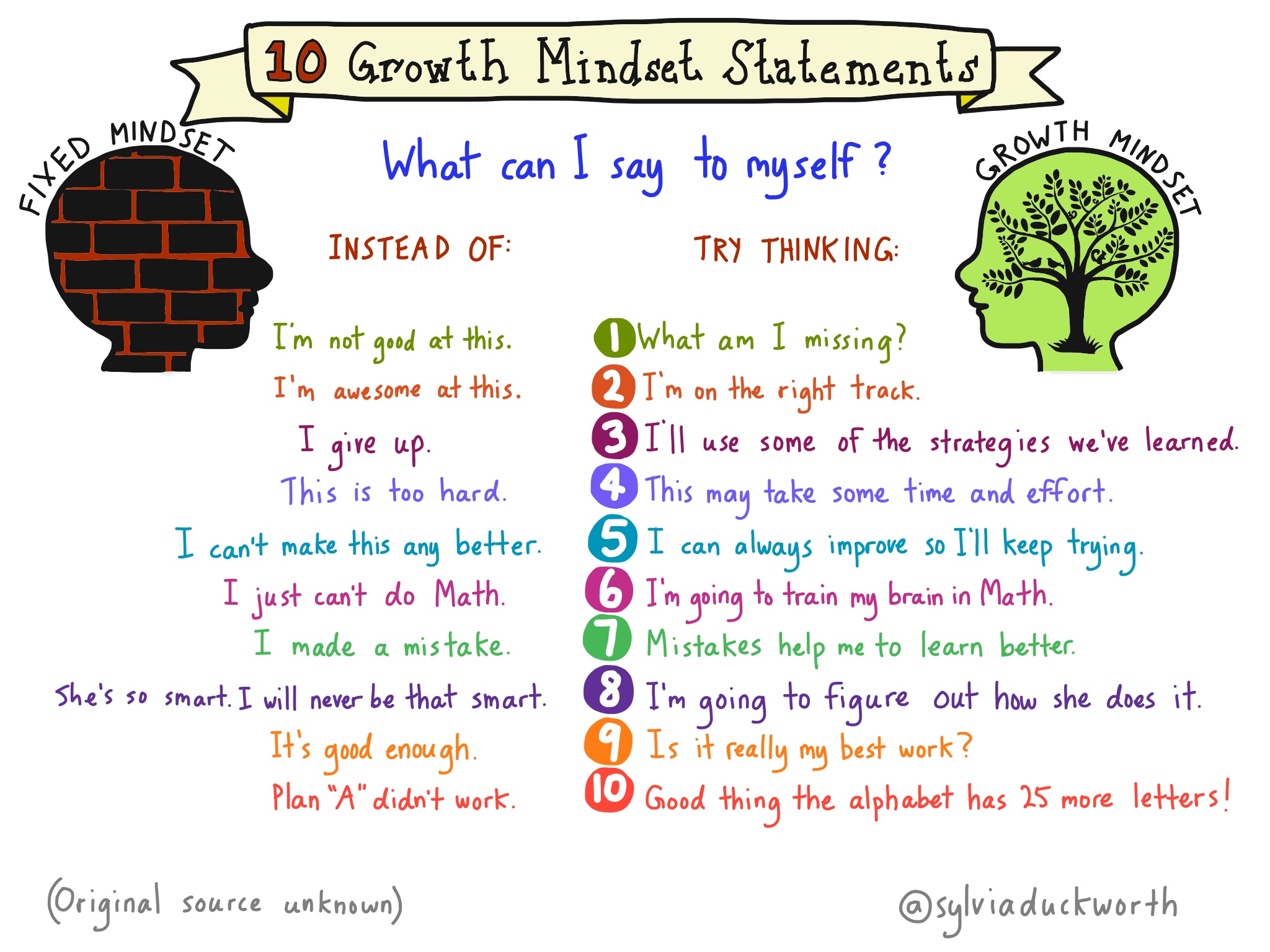 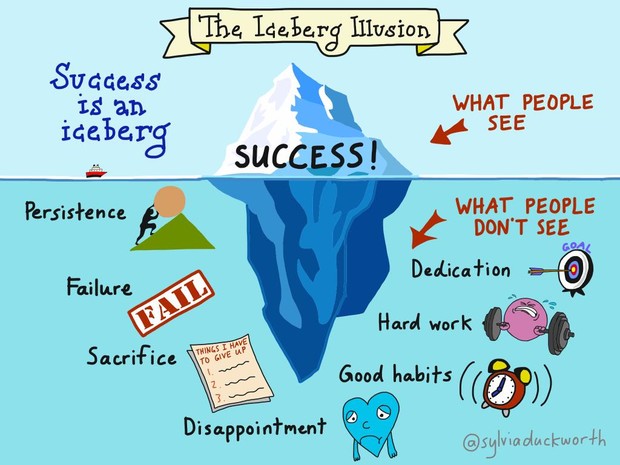 Kleenex
Post-its
Copy paper
Binder paper
Hand sanitizer
Glue sticks
Pencils
***Headphones
Extra Supplies
(Optional)
No food please!
Room Parent(s)
Mystery Readers
We need Volunteers!
Field trips
TBA
Computers
A days with Mr. Seipert
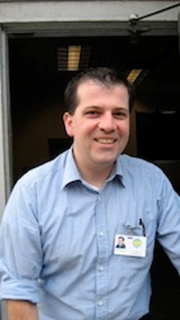 science
Transition to NGSS
Houghton Mifflin- California ScienceB days with Mrs. Batalao
Study Guide homework assigned by me
Text, lab, projects, and videos with Mrs. Batalao
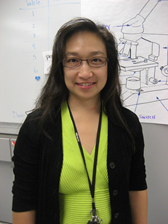 P.E.
C days with Mr. Sardello
Need to wear appropriate clothing- Sneakers- Layers
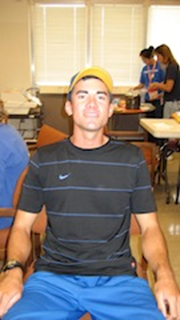 PTA
Donations to join: Meetings not required
Sign up sheets in back of classroom
Parents + teachers = TEAM
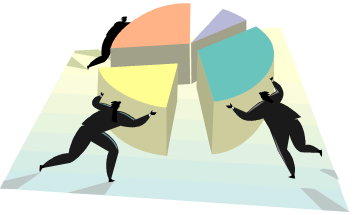 Mystery readers
Calling all parents, grandparents, siblings, neighbors!
Surprise your student by bringing in and reading a favorite picture book
Everything MUST be kept TOP SECRET
Five clues about yourself 
Sign up for Fridays
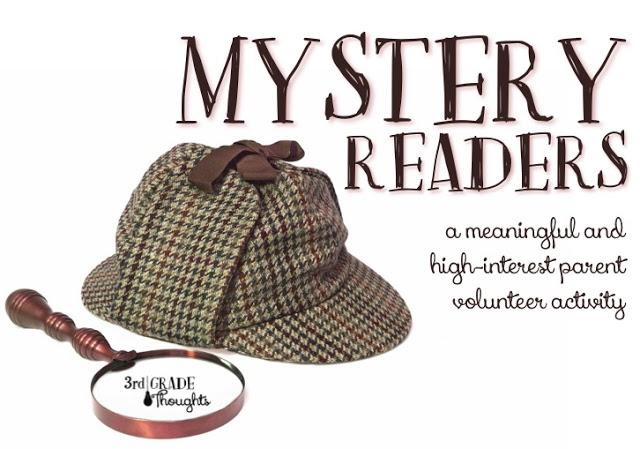 A Letter to your child
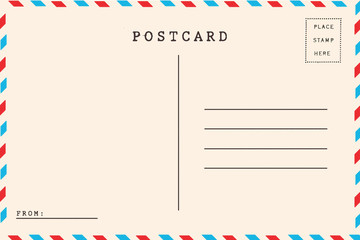 communication/ Contact Information
Email: cisaacs@fremont.k12.ca.us

Website: Mr. Isaacs Site
Thank you for attending! I appreciate your partnership in your child’s educational journey. We have an exciting year ahead of us!